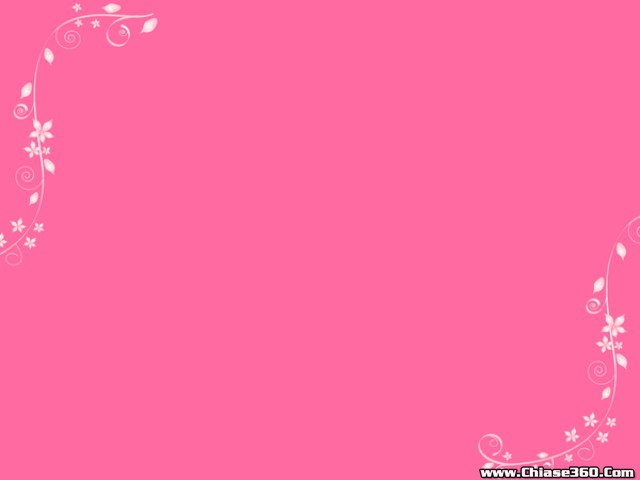 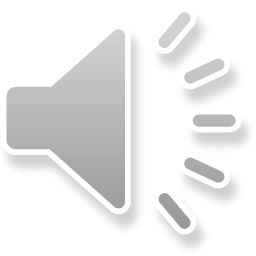 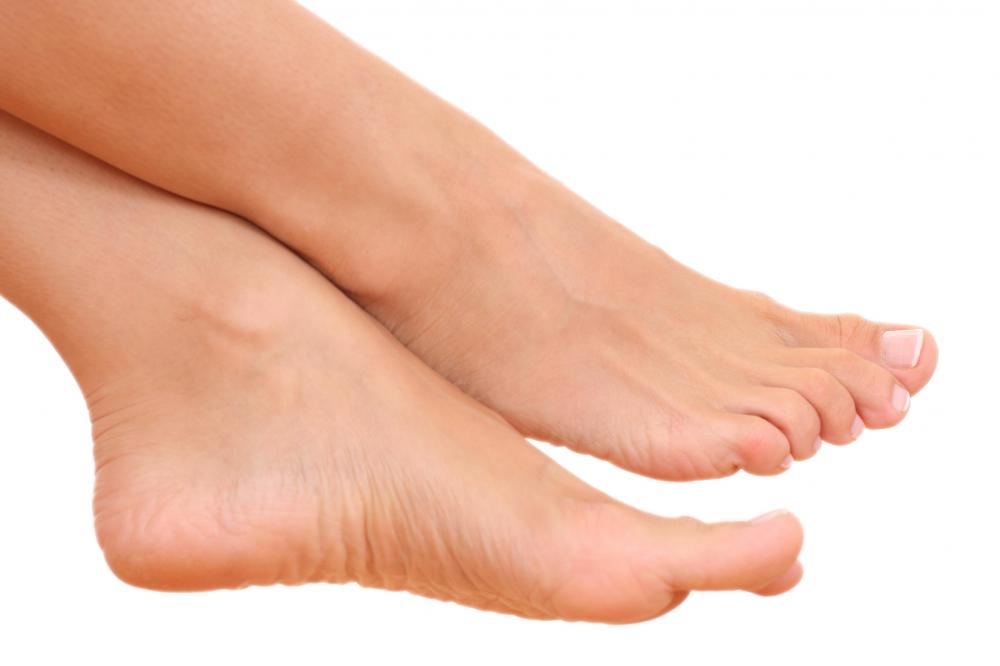 Mu bàn chân
Móng chân
Ngón chân
Gót chân
Lòng bàn chân
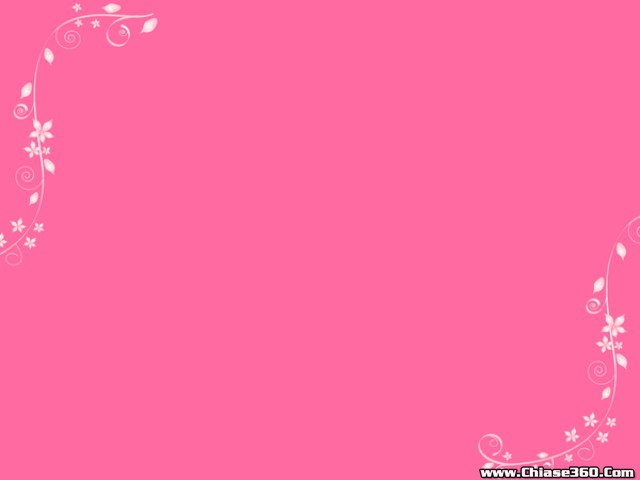 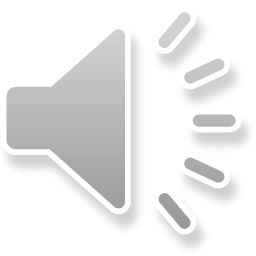 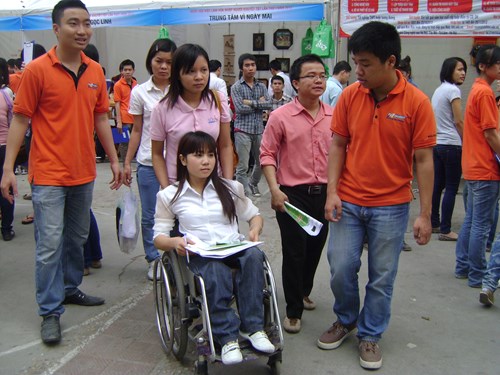 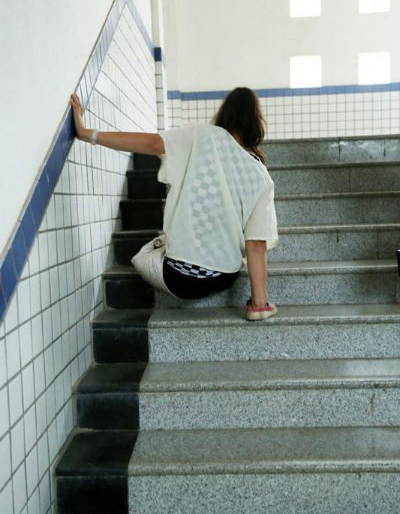 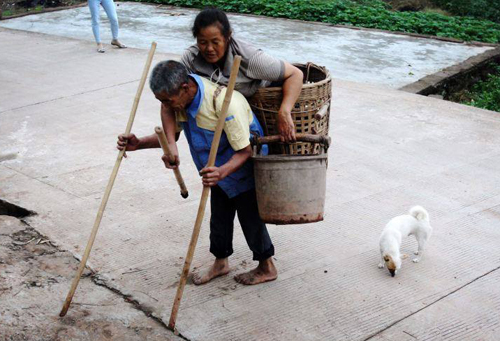 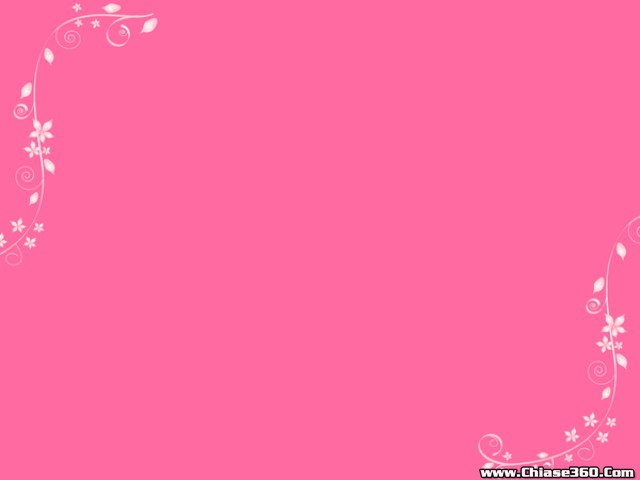 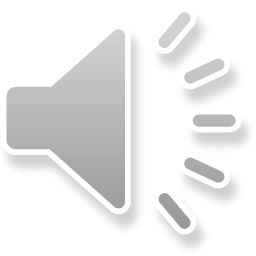